Lærernes oplevelser med inklusion
Undersøgelse blandt lærere som arbejder på det almene område i folkeskolen
1
Sidefod
I næsten alle klasser findes elever, som ikke får deres behov tilgodeset i undervisningen
Hvor mange elever i din klasse, oplever du, ikke får deres behov tilgodeset i undervisningen?
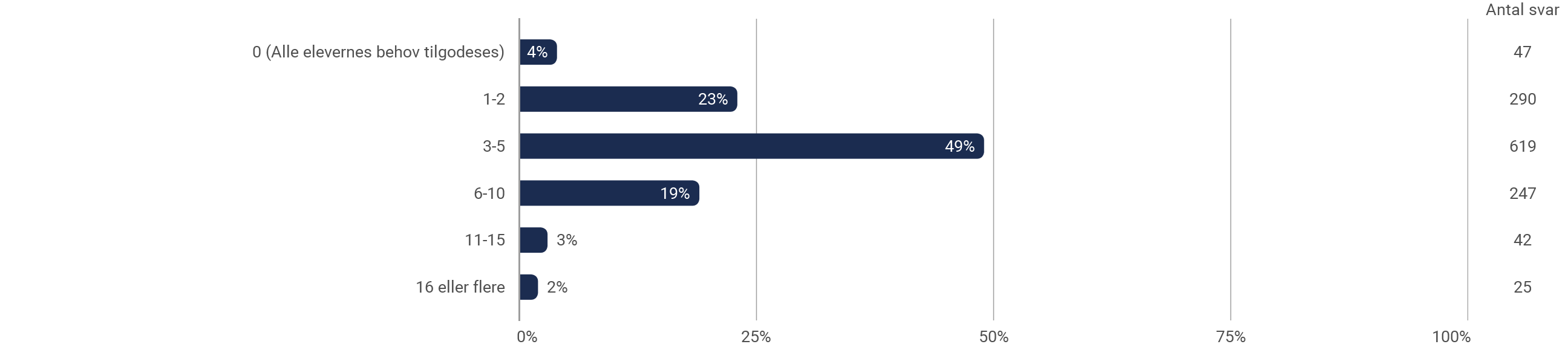 Kun i et fåtal af klasser er der ingen som mistrives
Hvor mange elever i din klasse mistrives?
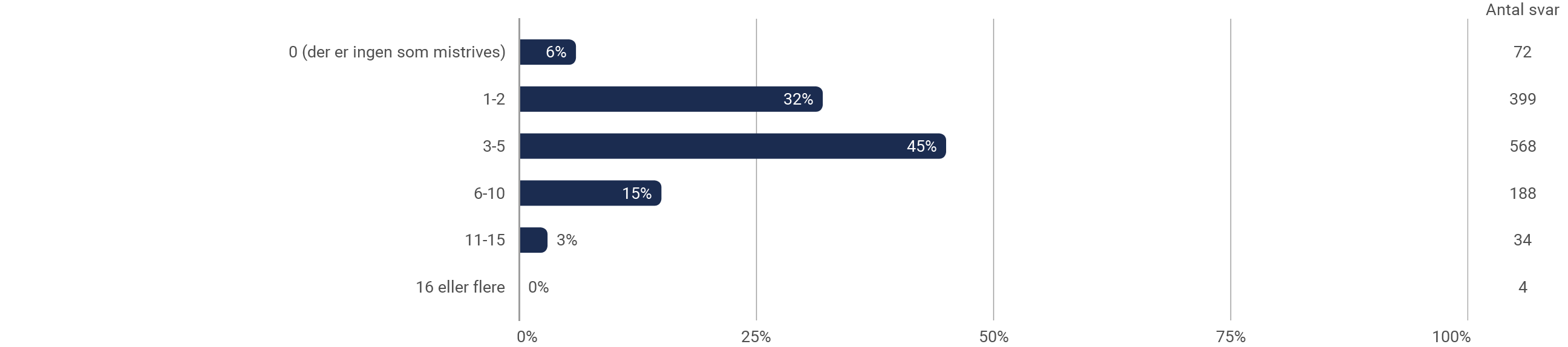 2
I gennemsnit har hver klasse 4,4 elever, som modtager særlige indsatser
Hvor mange elever i din klasse modtager særlige indsatser? 
(fx læsekursus, piktogrammer, støtte i form af aftaler om pauser og lign.)
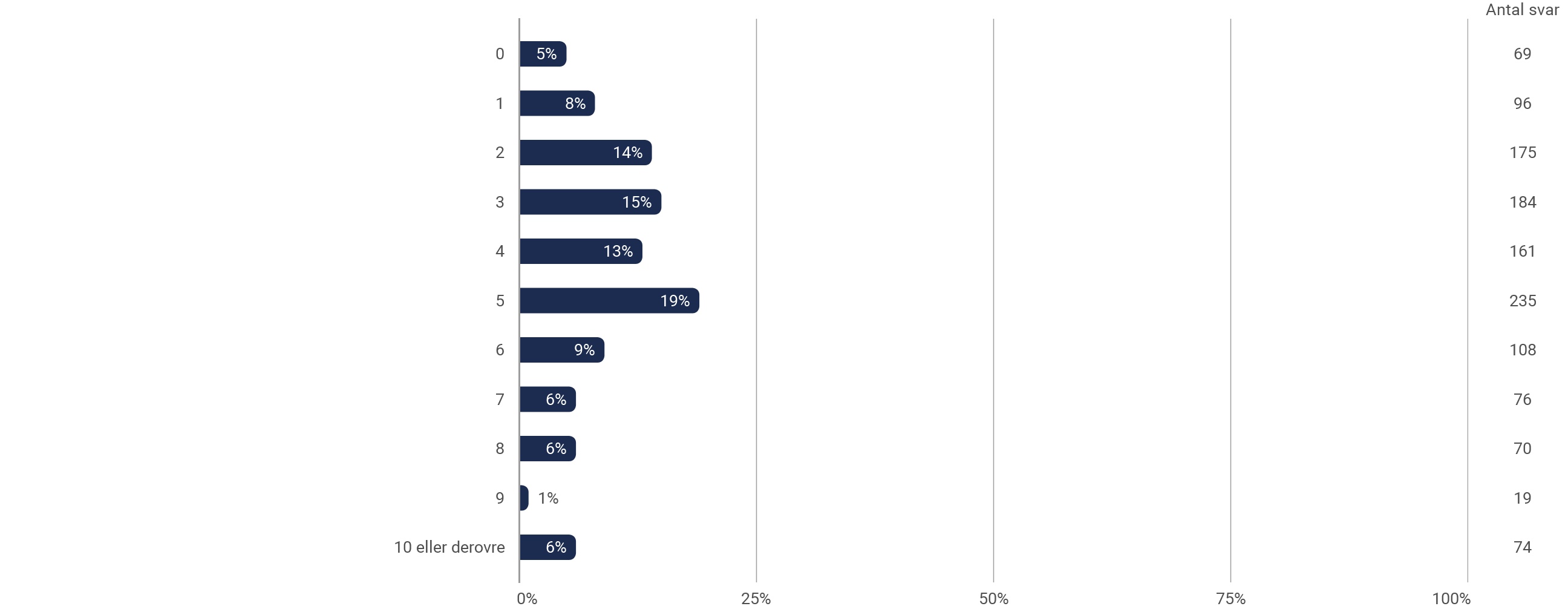 3
Lærerne oplever i høj grad, at trivslen og støjniveauet påvirkes af elever
I hvilken grad oplever du, at der er elever i din klasse, der…
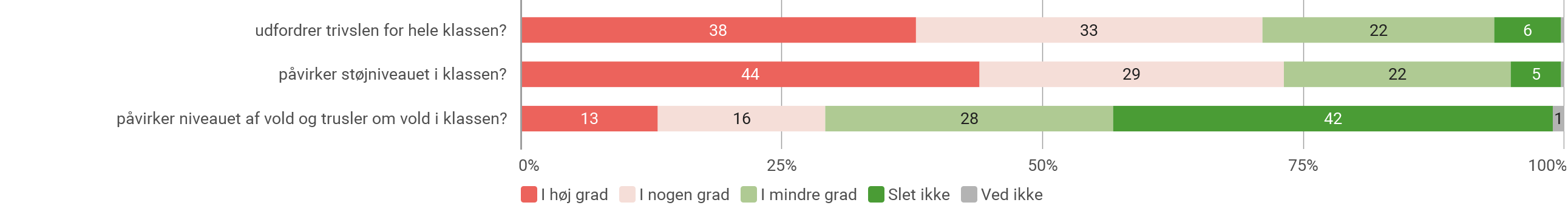 4
Over halvdelen af lærerne svarer, at der går over en måned før, de kan få hjælp fra PPR
Hvor hurtigt kan du og dit team typisk få rådgivning og vejledning fra PPR?
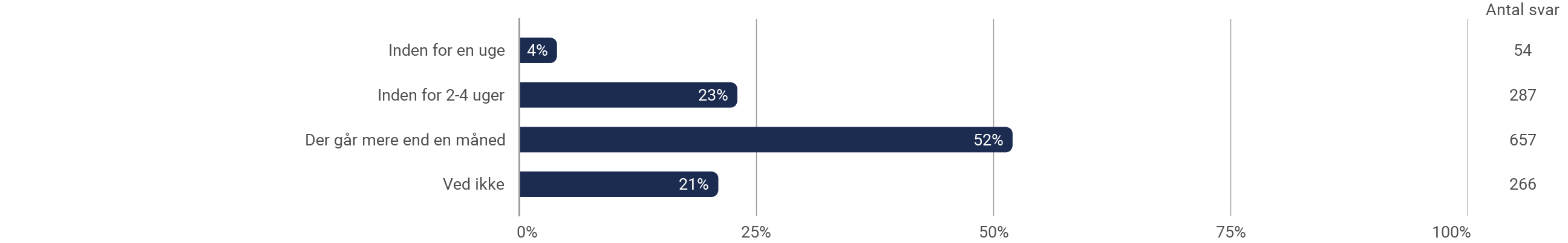 I hvilken grad er hjælpen fra PPR realiserbar i praksis?
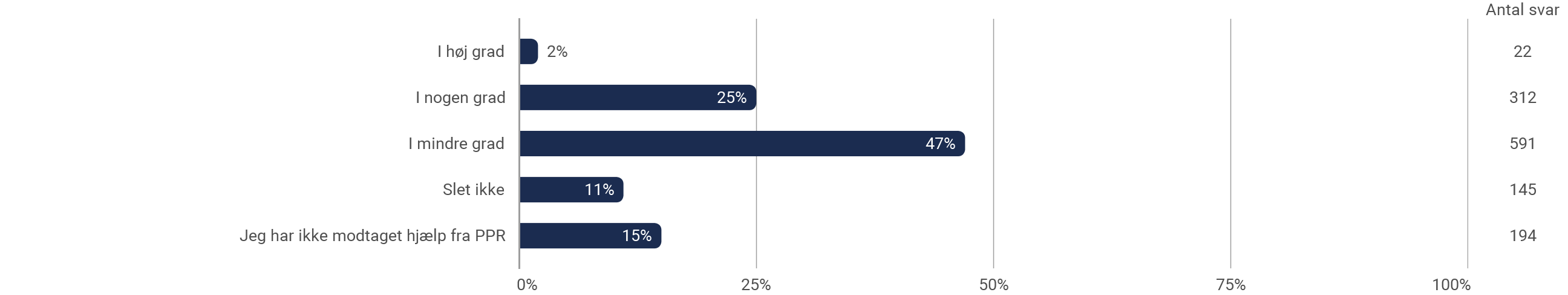 5
Forberedelse og to-lærerordninger er vigtigste parametre for at løfte opgaven
Hvad er vigtigst for dig for, at du kan løfte opgaven med at give alle elever i din klasse den undervisning, som de har behov for? (vælg maks. 3 svar)
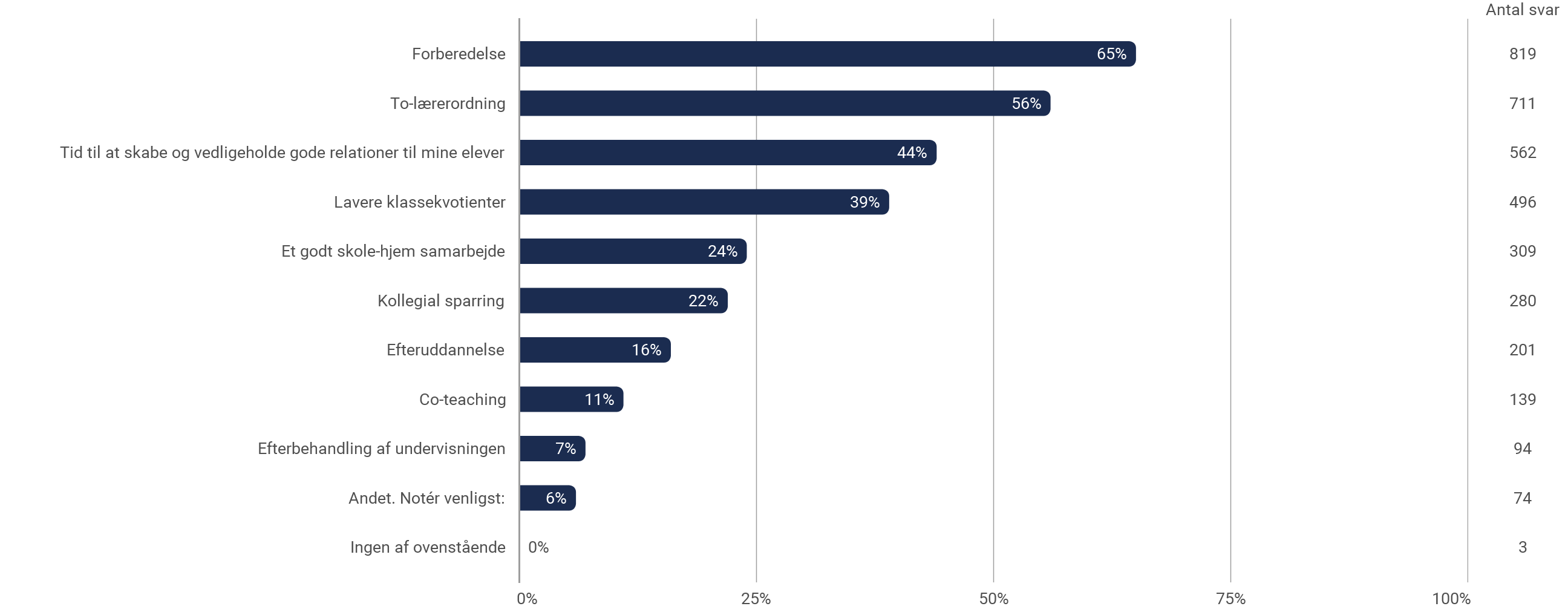 6